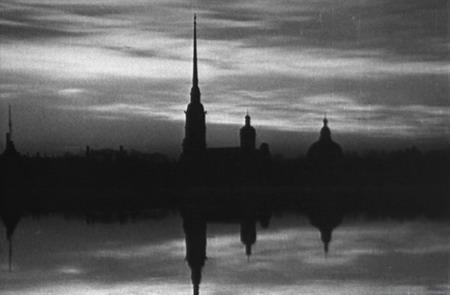 Подвиг ленинградцев
8 сентября 1941-27 января 1944
Таня Савичева
Ленинград
Началась война…
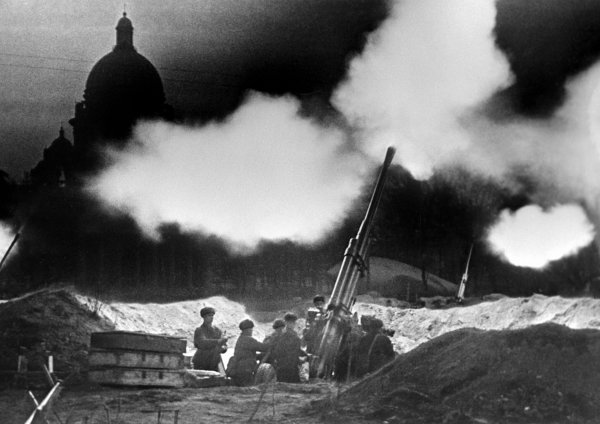 И грозные тучи фашистской блокады
                     Изверглись над городом, над Ленинградом…
Ленинградцы копали окопы
Делали землянки
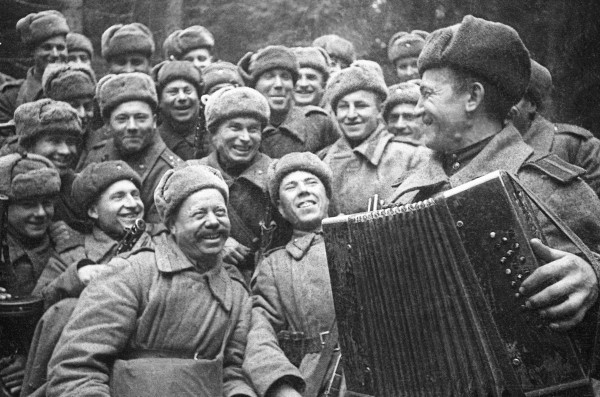 Когда пушки молчат на войне…
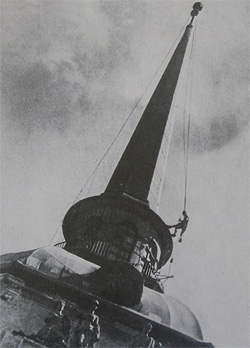 Альпинисты закрывают Адмиралтейскую иглу
 маскировочными чехлами
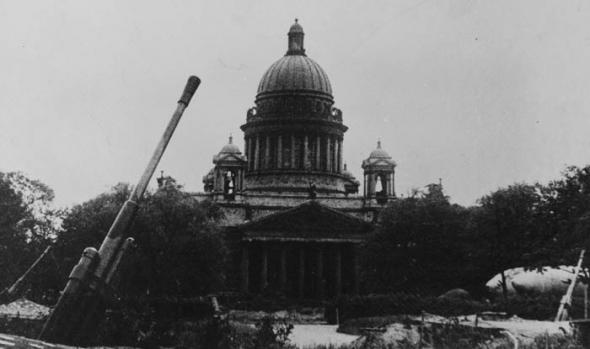 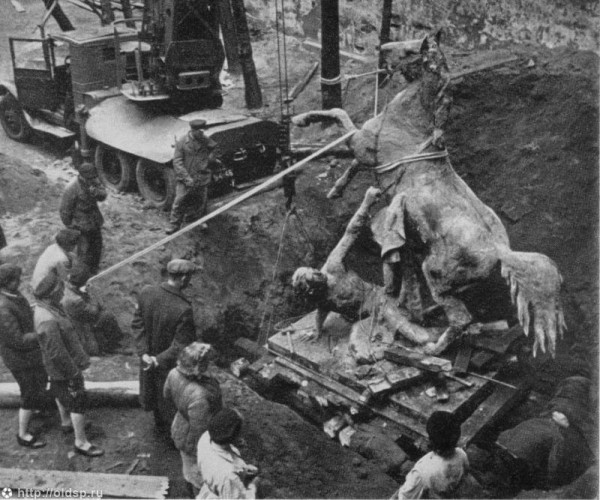 Скульптуры снимали и закапывали в землю
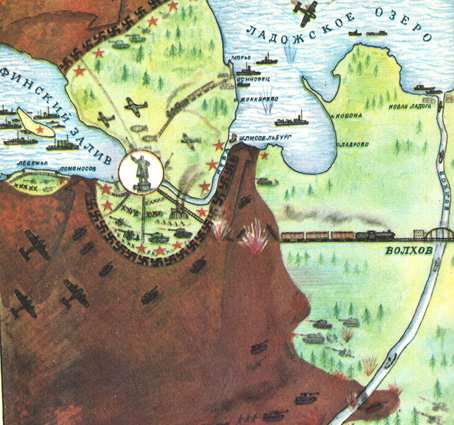 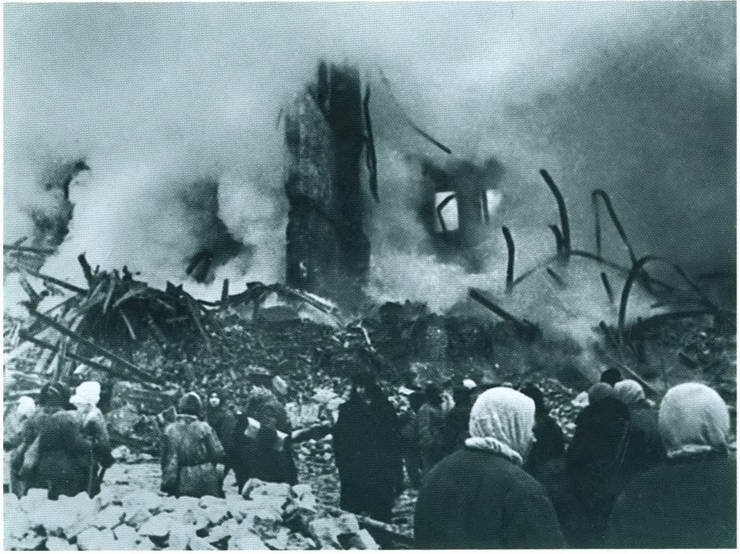 Город регулярно обстреливали с воздуха
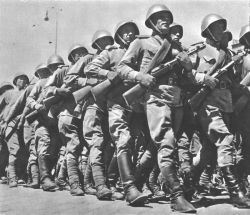 Вставай, страна огромная!
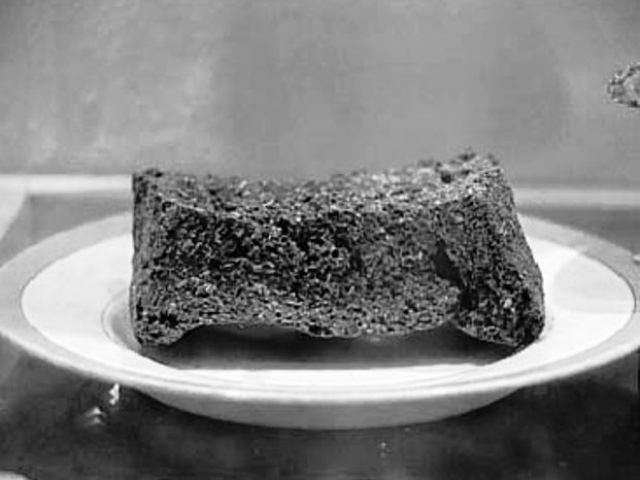 Вот такой кусочек хлеба выдавали жителям
                        блокадного Ленинграда на целый день…
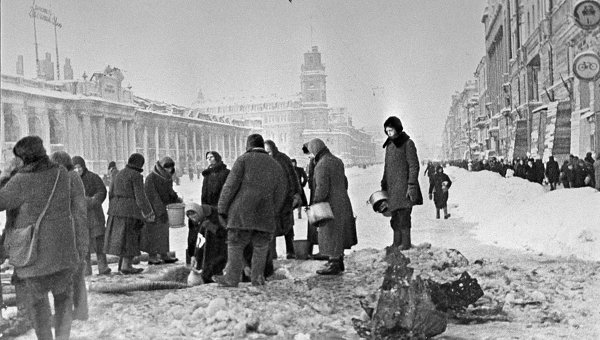 За водой приходилось ходить на Неву
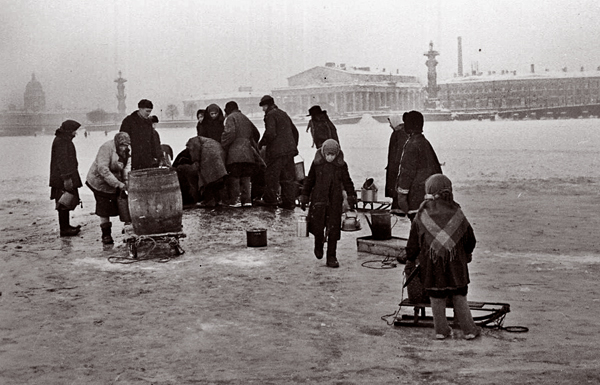 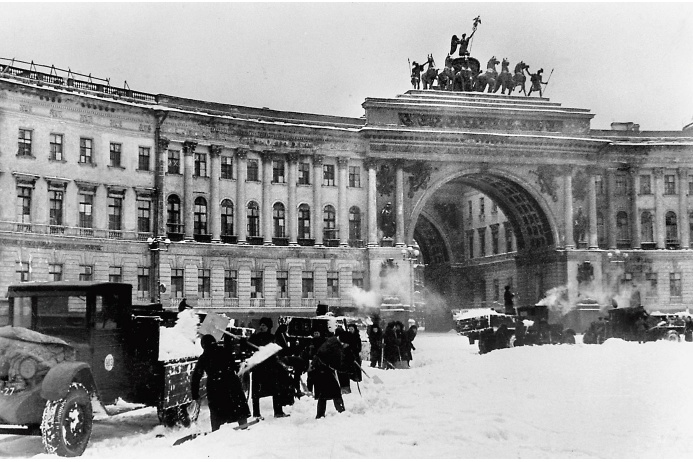 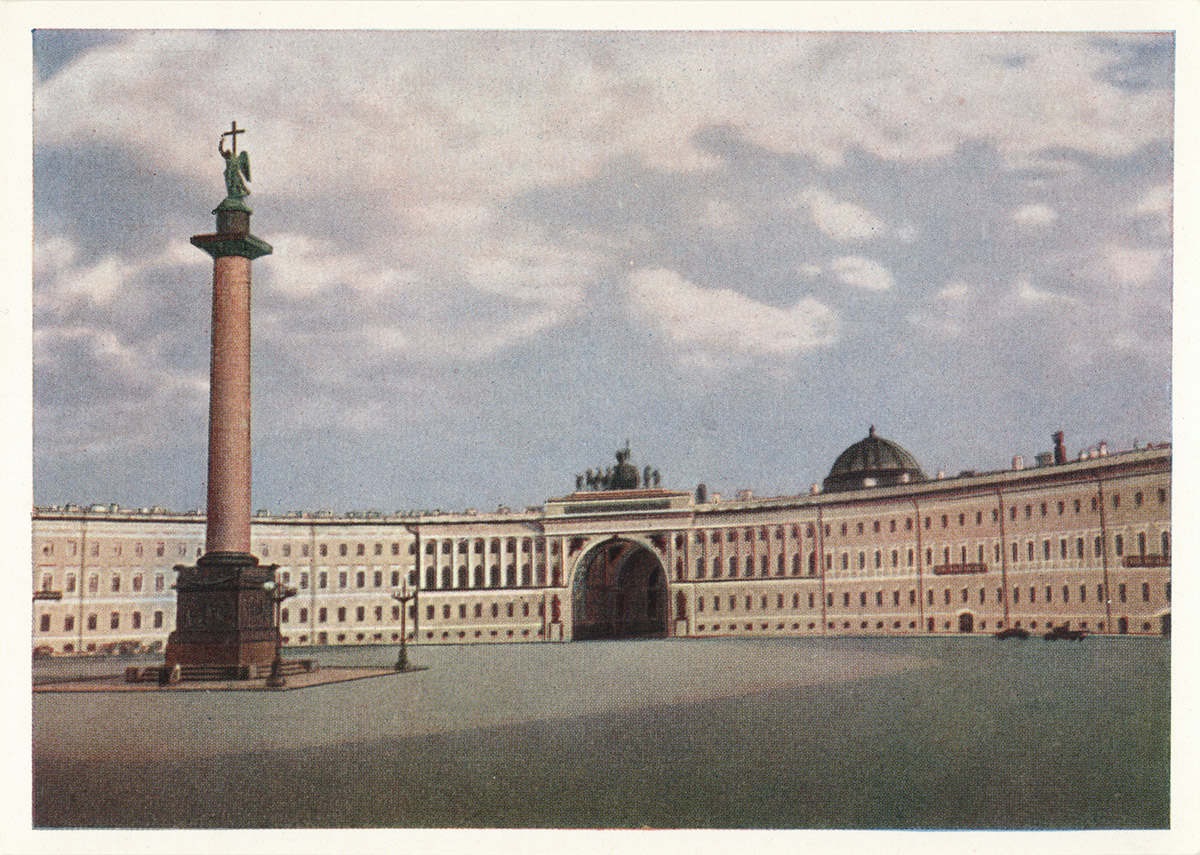 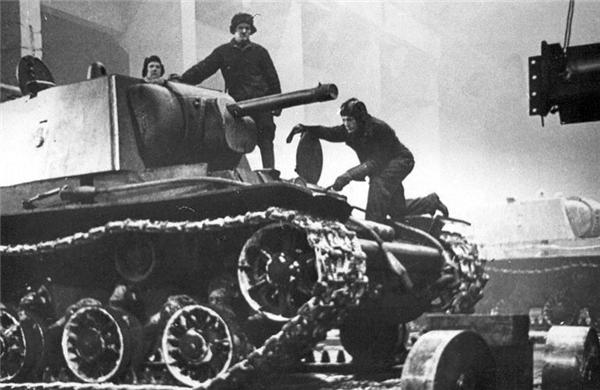 С Кировского завода на фронт уходили танки
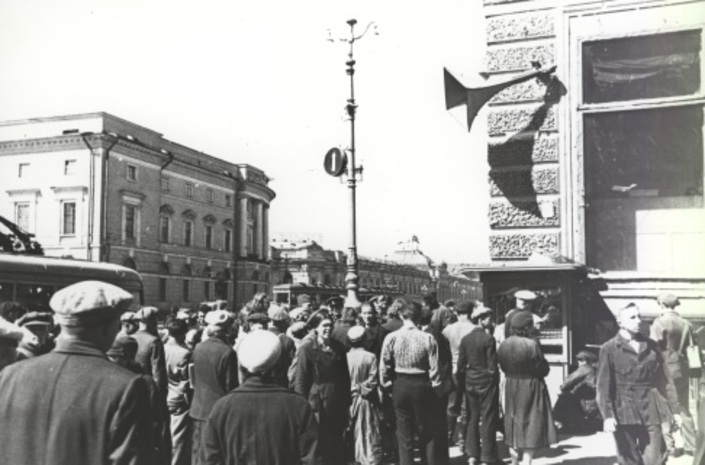 Работало радио : передавали новости с фронта, музыку, стихи
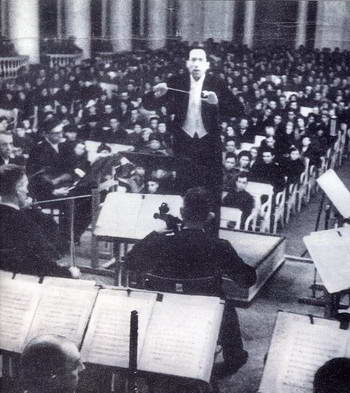 В то тяжелое время проходили концерты
По Ладожскому озеру была проложена «Дорога жизни»
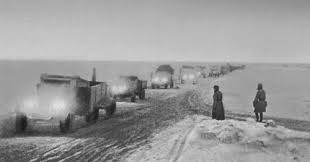 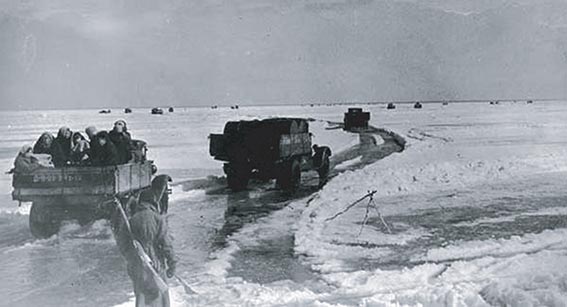 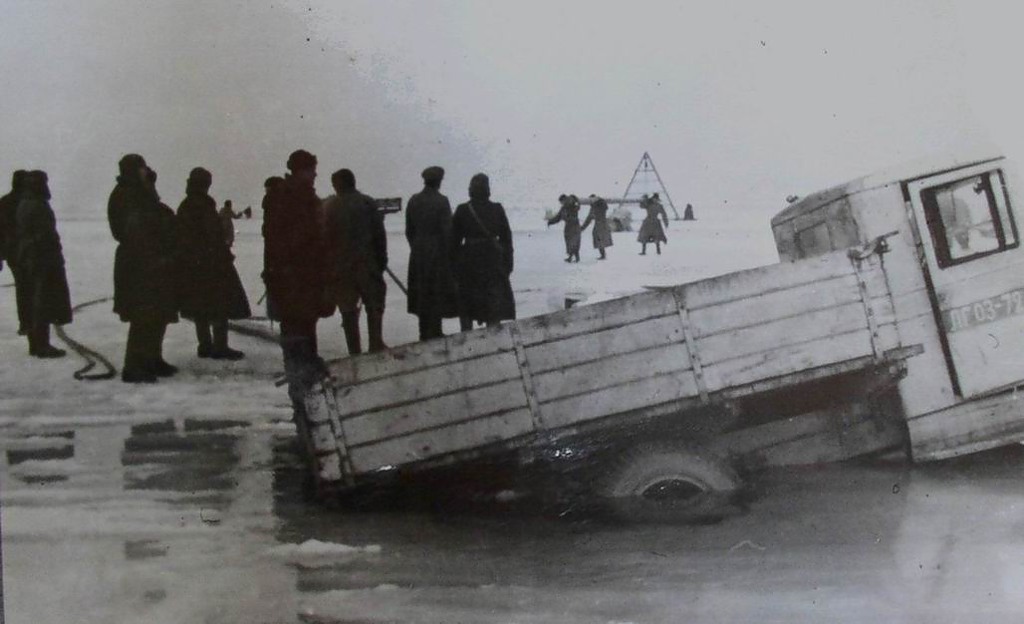 Во льду образовывались трещины- но дорога существовала!
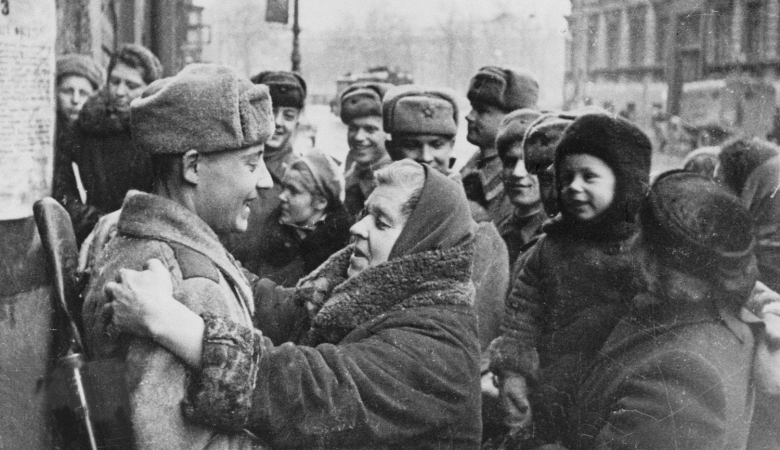 18 января 1944 года блокада была прорвана
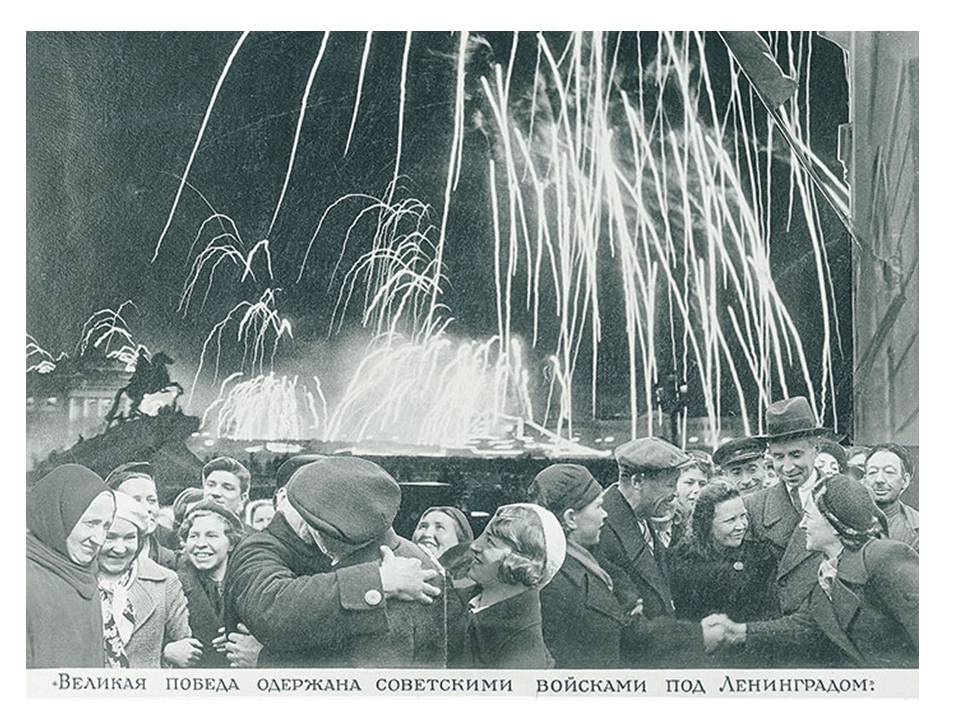 27января Ленинград был полностью освобождён от блокады
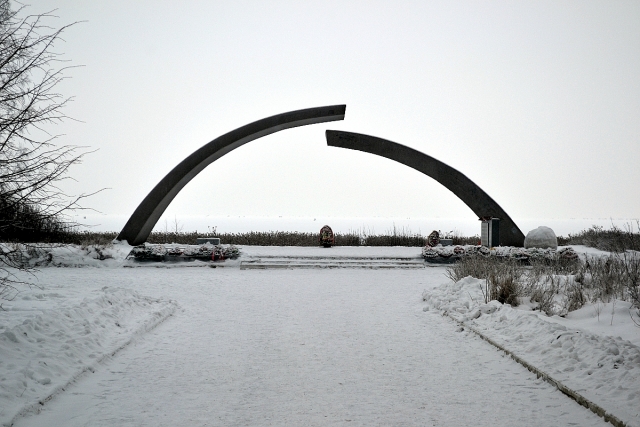 Памятник  «Разорванное кольцо»
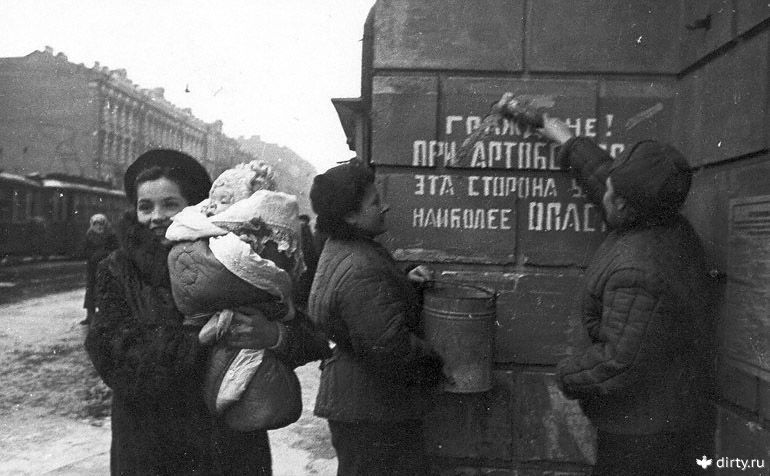 На Невском проспекте есть надпись одна…
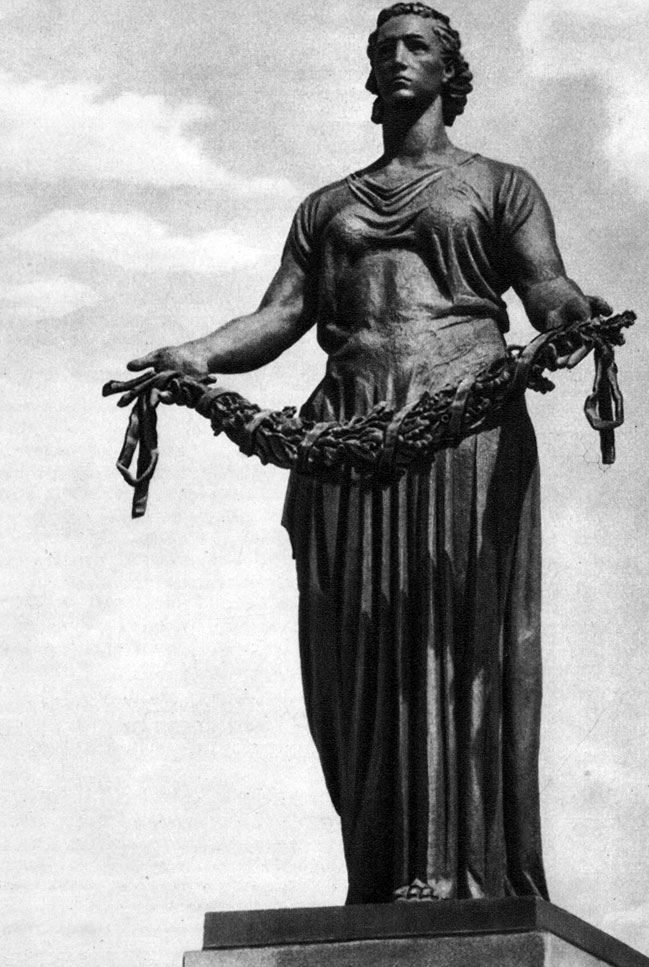 Монумент  «Родина-мать»
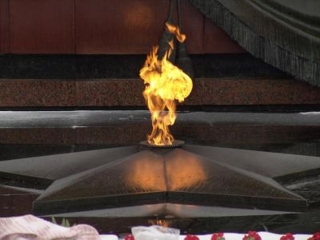 Никто не забыт,
Ничто не забыто!